Creating an Innovative Platform of Communication and Teaching in a Digital Society
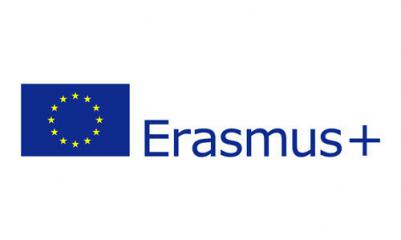 The Bulgarian Educational System in the European Area of Education. English language teaching


Malta short-term joint staff training June 2019



Kristina Petkova & the Bulgarian team
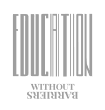 “Education Without Barriers” Association
1
Creating an Innovative Platform of Communication and Teaching in a Digital Society
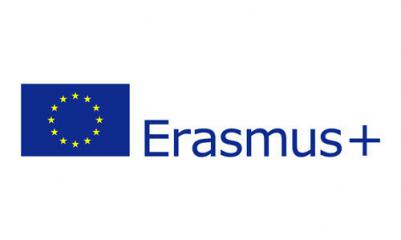 OUTLINE
Educational attainment of Bulgarian population

Bulgarian education system – an overview

Main recent reforms 

Expenditure on education

Effectiveness of education

Value of education

Main problems

Challenges

Strategies
2
Creating an Innovative Platform of Communication and Teaching in a Digital Society
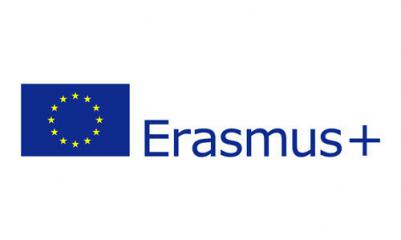 Educational attainment of Bulgarian population aged 15-29 (1975-2011), %
Source: NSI, Population and Housing Census 2011, Vol.1 Population, Book 2 Demographic and social characteristics, p. 91
3
[Speaker Notes: Following the overall trend of educational expansion, the percentage of tertiary degree holders among the young people has increased over time among Bulgarian youth. Thus, for the period 1992 and 2011 it was threefold. Despite that in 2011 approximately 40% of the population aged 15-29 is with lower secondary and less education.]
Creating an Innovative Platform of Communication and Teaching in a Digital Society
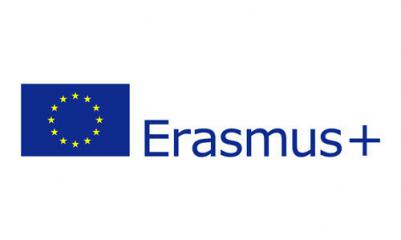 Educational attainment of Bulgarian population 15-29 by ethnic group (2011), %Source: Population and Housing Census 2011
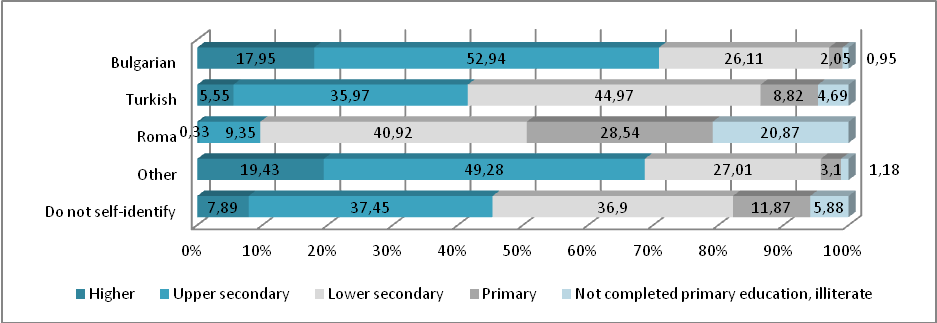 4
Creating an Innovative Platform of Communication and Teaching in a Digital Society
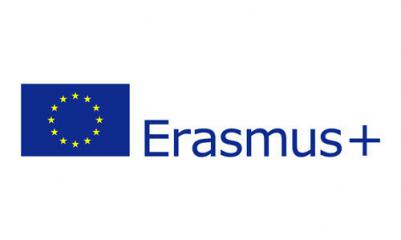 Bulgarian Educational System. An Overview
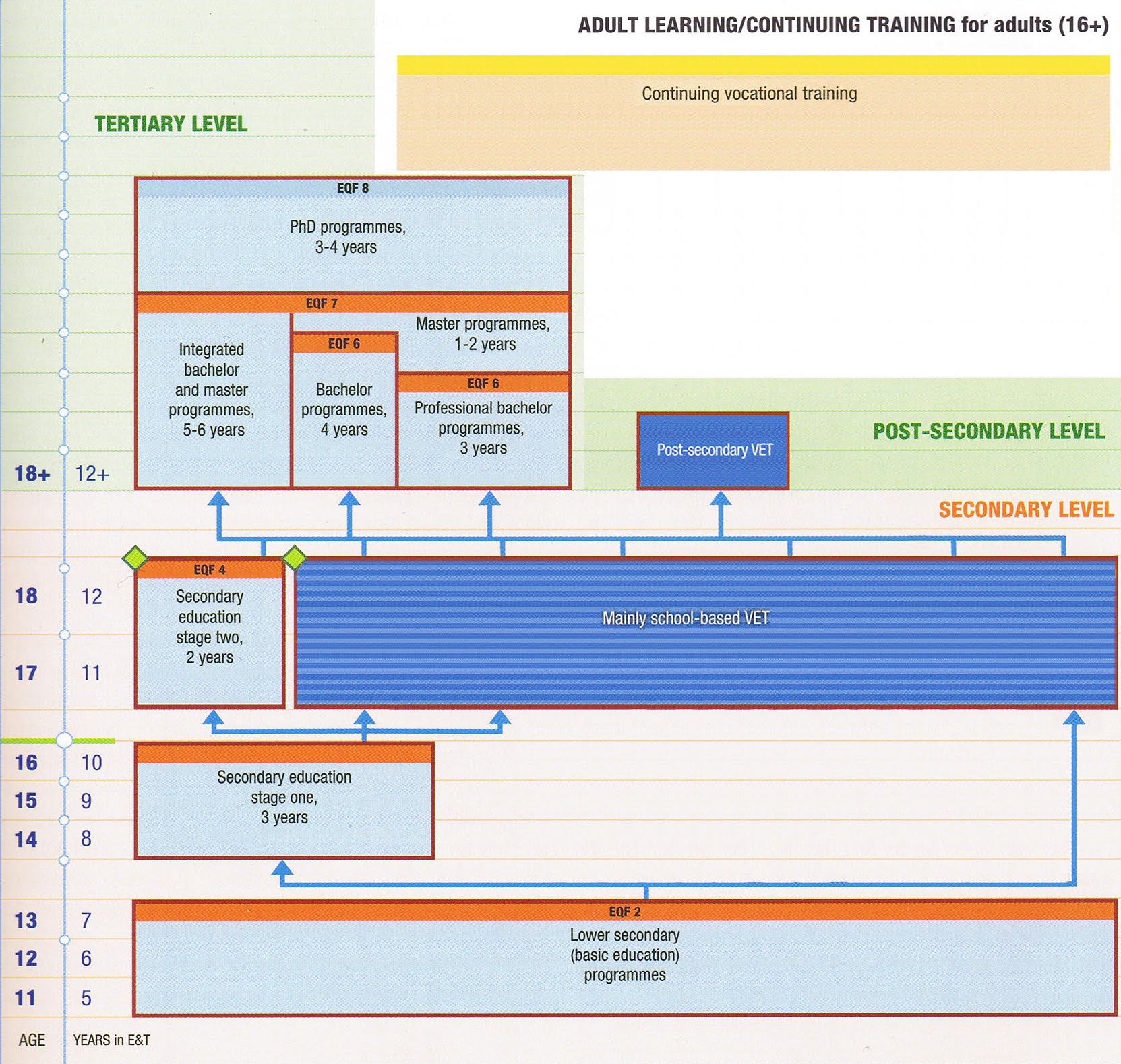 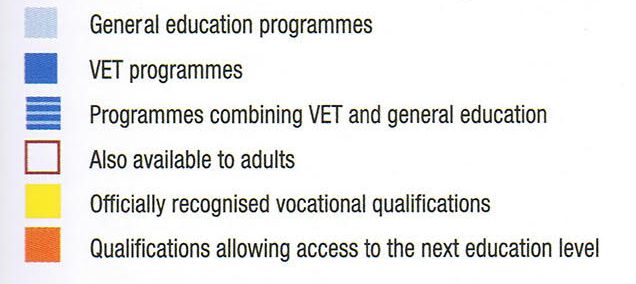 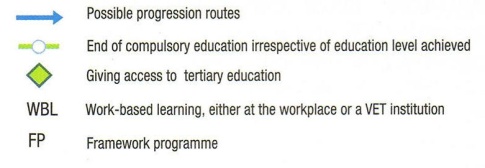 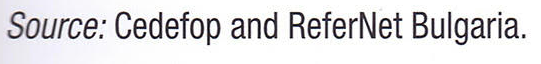 5
Creating an Innovative Platform of Communication and Teaching in a Digital Society
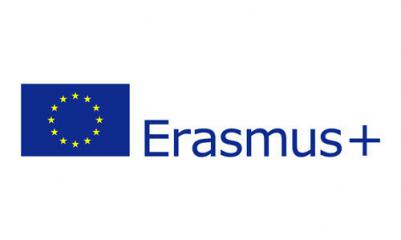 Dynamics of schools structure (2000-14), (number)
Source: NSI, http://www.nsi.bg/en/content/4788/educational-institutions-type-and-kind-ownership
6
[Speaker Notes: In the beginning of the school (academic) year 2013/14 in Bulgaria are functioning 2097 general, 488 vocational, and 53 higher schools (51 of which are accredited). 
Due to closure or modification the number of general schools has been decreasing gradually throughout the period between 2000 and 2014. The number of vocational and special schools also has been shrinking for the same period although this happened in a much lesser extent in the case of vocational schools.  In contrast the number of Higher schools and University equivalents is stable in the last 10 years.
The effect of these changes is that many small settlements are left without schools and children have to travel everyday a considerable distance to the closest school.]
Creating an Innovative Platform of Communication and Teaching in a Digital Society
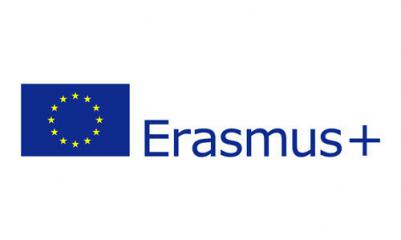 Schools by size (number of schools according to number of students in them)Source: Zachariev, 2014
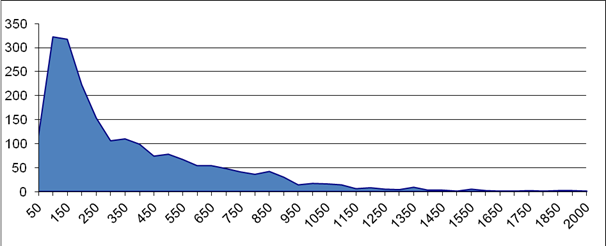 7
Creating an Innovative Platform of Communication and Teaching in a Digital Society
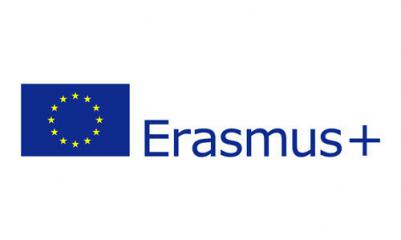 Public expenditure on education
The proportion of GDP allocated to education in Bulgaria increased by over 20% between 2001 and 2008 and reached 4.6% in 2008. 

In recent years, the situation has become worse – the share of GDP allocated to education fell to 3.2% in 2011 and 3.4% in 2012. 

During the last years, the proportion of GDP allocated to education slightly increased: to 3.5% in 2013 and about 3.8 in 2014 and 2016.
8
Creating an Innovative Platform of Communication and Teaching in a Digital Society
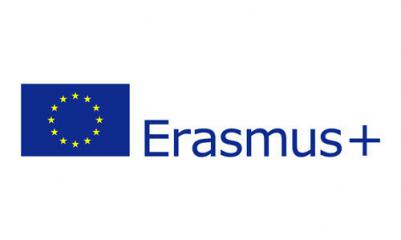 Public expenditure on education in 2017 in EU-28
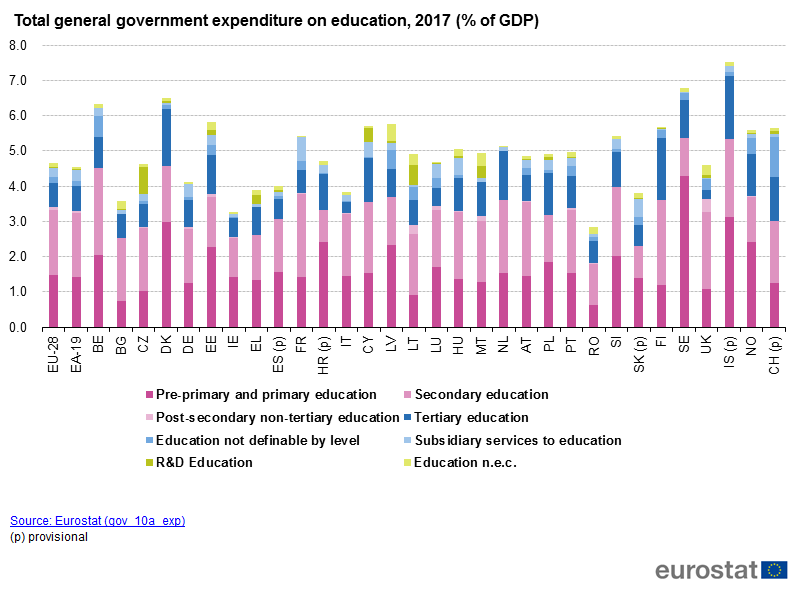 9
Creating an Innovative Platform of Communication and Teaching in a Digital Society
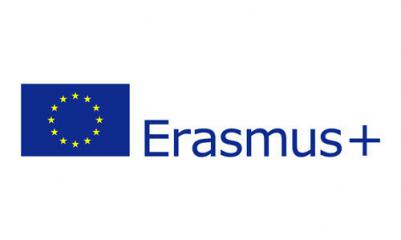 Effectiveness of the educational system
For assessing the effectiveness of the system we apply the criteria of quality which we define as important and look at:

     the nation-wide external evaluation and

     results from PISA and international rankings to determine its level.
10
Creating an Innovative Platform of Communication and Teaching in a Digital Society
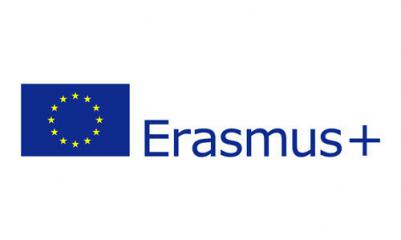 Nation-wide external evaluation
Nation-wide external evaluations of the learning outcomes of students have been performed since 2006. 


 Starting from 20010/2011 school-year, the external evaluation has been carried out for all students at the end of 4th and 7th grades on all basic subjects, and at the end of the 8th grade on foreign languages for students in schools with intensive foreign language programmes.
11
[Speaker Notes: http://www.ckoko.bg/page.php?c=10&d=98; National report, 2014, p. 14-15.
http://www.ckoko.bg/

The Centre for Monitoring and Evaluation of Quality of School Education annually prepares analyses of the results obtained; the analyses are then used by the Ministry of Education and Science as a basis for upgrading the educational standards and curricula.]
Creating an Innovative Platform of Communication and Teaching in a Digital Society
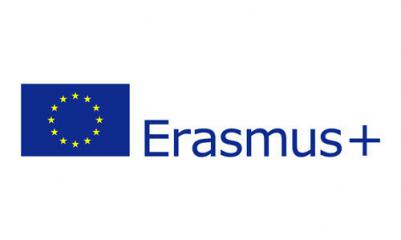 The effects of education in international rankings
In all rounds of the evaluation the pupils’ mean scores are much lower than the OECD average.
   There are huge differences between the shares of low achievers and top performers. For instance in 2012 the proportion of low achievers in mathematics is 43.8, whereas the share of high achievers is only 4.1.
    The diference between the low and top performers seems to be stable over time. In the case of evaluations in reading the share of low achievers in PISA 2000 is 40%; PISA 2006 – 51%, and PISA 2009 – 41%, PISA 2012 – 41.5%.
   There is a difference in the average performance of pupils from different type of schools. The impact on the socio-economic and family environment also has a huge impact on the pupils performance.
12
[Speaker Notes: The results of the evaluations at all rounds of the survey conducted in Bulgaria PISA 2000, 2006, 2009 and 2012 reveal worrying in all areas of interest, some of which are stable over time.]
Creating an Innovative Platform of Communication and Teaching in a Digital Society
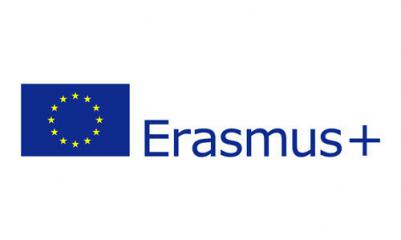 Student  performance in Mathematics, Reading and Science 2012 in Bulgaria and OECD countries
Source: OECD (2014 ). PISA 2012 Results  in Focus What 15-year-olds know  and what they can do  with what they know,  p. 5
13
[Speaker Notes: http://www.oecd.org/pisa/keyfindings/pisa-2012-results-overview.pdf
In fact, the PISA results in all three area in which pupils’ knowledge has been assessed in Bulgaria they are very poor, compared to the OECD average.
Despite that there are huge disparities between the low and high achievers, by the type of school and most severely by socioeconomic and cultural status of pupils.]
Creating an Innovative Platform of Communication and Teaching in a Digital Society
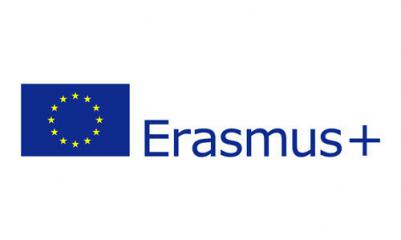 The value of education
Focus on the instrumental value of education
Following the overview of sociological surveys among youth carried out in Bulgaria in the period between 1973 and 2005, the changes in attitudes to education may be summarized in 6 directions (Mitev & Matev 2005: 19-30):
Education increases its value among young people and their parents. 
    Aspiration for high education is motivated by the wish for improvement of the chances for better paid job and prestigious occupation. 
    The value of education is increasingly measured not only with formal diploma, but with mastering of a foreign language, computer technology, informal education for acquiring additional skills and knowledge. 
    A considerably demotivating influence is rendered to the youth unemployment and the prosperity of people who lack the necessary education. 
    The market economy interferes in the educational process in different ways – via providing private lessons to buying exams and credentials.
  Teachers lose their prestige among pupils and adults.
14
[Speaker Notes: The educational expansion, the introduction of market mechanisms in education and the transformation of the opportunities for employment changed the thinking about education among the youth but also among the whole population. It is perceived mainly in instrumental terms and as a way to make them more competitive on the labour market Focus on the instrumental value of education]
Creating an Innovative Platform of Communication and Teaching in a Digital Society
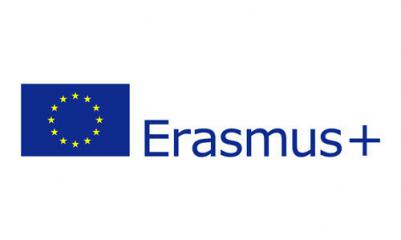 National specificity
High prestige of language high schools among Bulgarians;
 
 Strong  intention to acquire credentials (it is associated with some negative practices in Bulgaria such as buying degrees or paying for passing of an exam).

 Strong role of private lessons in both preparing pupils for applying  to high schools and  Universities
15
Creating an Innovative Platform of Communication and Teaching in a Digital Society
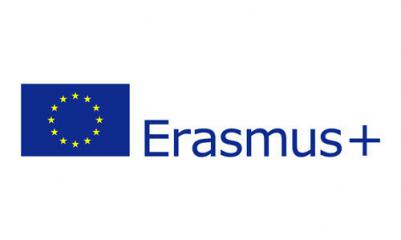 Main problems
The low or inadequate quality of education at all levels;
Under-funding for all educational levels;
The low effectiveness of the developed strategies and proposed measures;
The significant disparities in access to education, quality of education, educational results and dropout, caused by socio-economic factors; 
The significant differences in quality of education in different types of (secondary) schools;
The increasing average age of teachers.
16
Creating an Innovative Platform of Communication and Teaching in a Digital Society
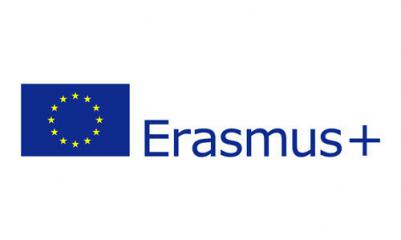 Challenges
How to improve the student performance in PISA and generally to improve the quality of education?

How to improve education and skills of Roma population?  

How to ensure that education won’t lead to broken promises from education but for more and better opportunities for their development in future?
17
Creating an Innovative Platform of Communication and Teaching in a Digital Society The touch of Europe
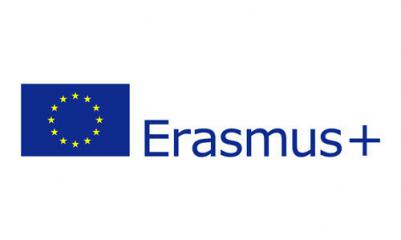 National Strategy for Development of the Pedagogical Staff 2014-2020;
National Strategy for Lifelong Learning for the period 2014-2020;
National Strategy of Republic of Bulgaria for Integration of Roma (2012-2020);
Strategy for Reducing the Share of Early School Leavers (2013–2020);
National Strategy for Promoting and Raising Literacy (2014-2020);
National Youth Strategy (2012-2020);
Strategy for Effective Implementation of Information and Communication
technologies in Education and Science of the Republic of Bulgaria (2014-2020);
National Qualifications Framework of the Republic of Bulgaria;
Strategy for Development of Higher Education (2014-2020).
18
Creating an Innovative Platform of Communication and Teaching in a Digital Society
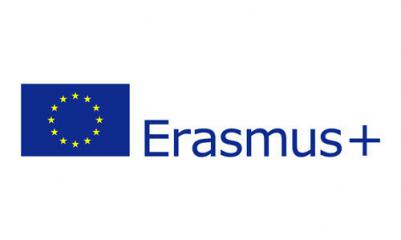 THANK YOU FOR YOUR ATTENTION!
19